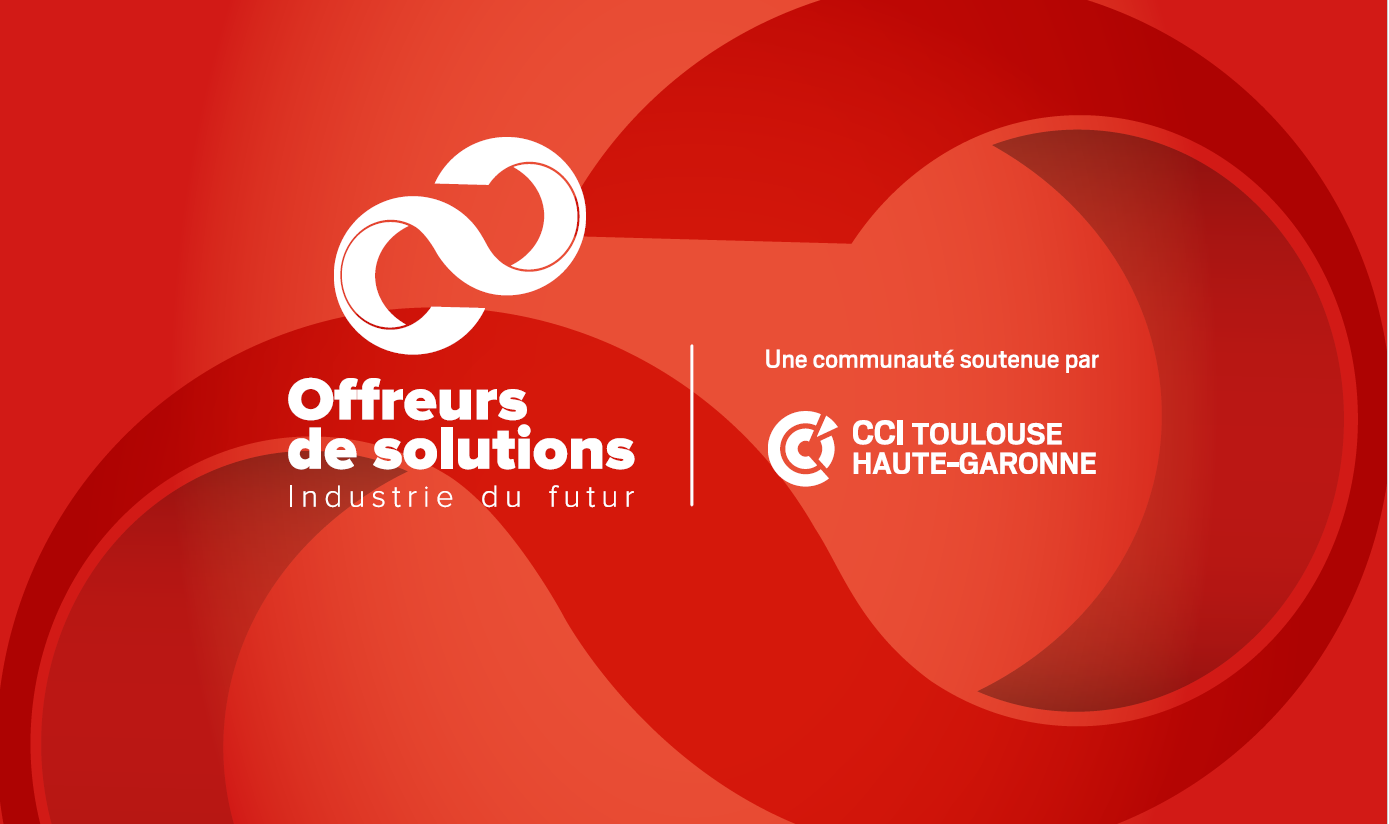 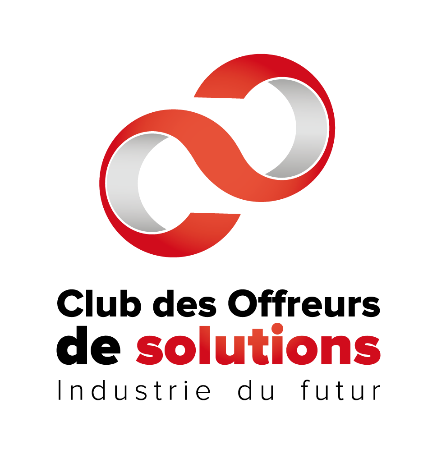 Un accompagnement des PME dans leur 
Transformation Industrie du Futur
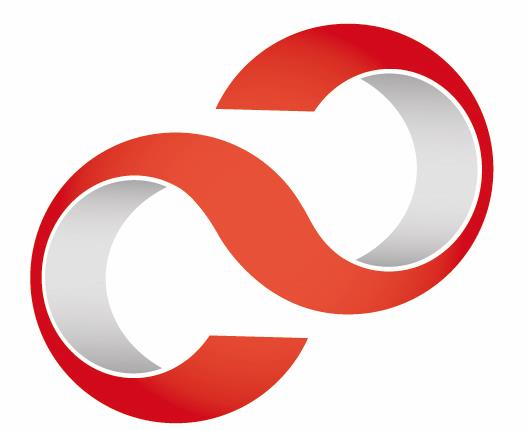 L’usine du futur
Vous êtes une TPE/PME/ETI et vous avez des problématiques Usine du futur ?
[Speaker Notes: Vous etes un dirigeant de PMI, vous vous poser beaucoup de questions.
Passer du 3.0 au 4.0 et parfois du 2.0 directement au 4.0 est violent]
C’est quoi l’IF?
Robot?
Digital?
Suis-je concerné?
J’ai peur pour mon équilibre social!
C’est quoi le 4.0?
Qui pour m’aider ?
Vous êtes une TPE/PME/ETI et vous avez des problématiques Usine du futur ?
Pourquoi changer?
Qu’est ce que ça va me rapporter?
A qui m’adresser?
Les technos sont-elles matures?
Combien ça coûte et quel ROI?
Comment aller vers l’IF?
Quels impacts sur mon organisation?
4
[Speaker Notes: Vous etes un dirigeant de PMI, vous vous poser beaucoup de questions.
Passer du 3.0 au 4.0 et parfois du 2.0 directement au 4.0 est violent]
Les thématiques incontournables  del’Industrie du Futur
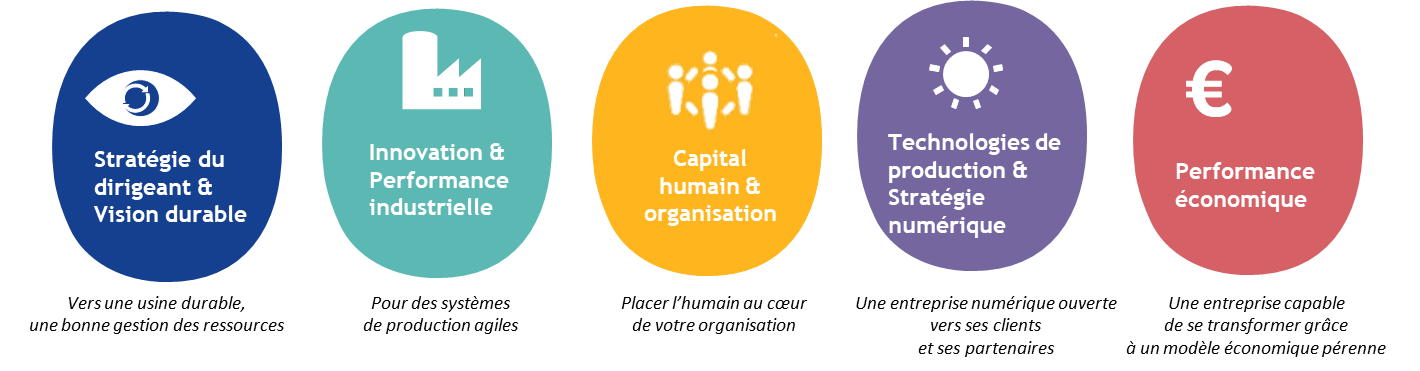 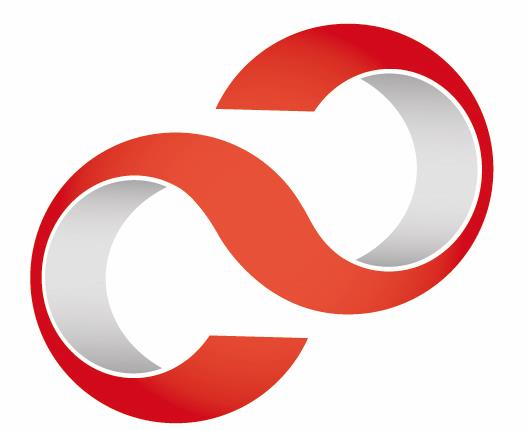 Le club
Pourquoi?
Club intégré sous l’égide de la CCI de Toulouse
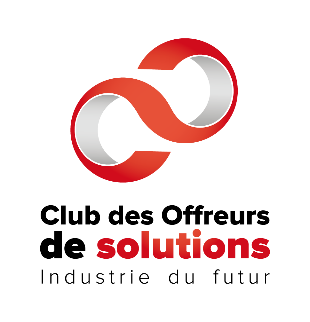 Leviers d’action du club OS
Missions du club
Objectifs de la commission communication
Construire le contenant et produire le contenu pour alimenter le site web et les réseaux sociaux.
Promouvoir le Club auprès des réseaux professionnels (OS et PME).
Organiser des events, en favorisant le format Industry 4.0 (échange entre PME) ou afterwork.
Valoriser l’investissement de chaque offreur.
Objectifs de la commission écosystème : 
Aider les institutionnels à sourcer les entreprises en activant notre réseau ou en participant aux actions de sensibilisation et des détections de projets menées par les partenaires (CCI, Ad’Occ, Direccte) 
Sourcer les offreurs de solutions par les Afterworks du Club et l’expression de besoins en OS des architectes afin d’avoir une cartographie la plus complète possible.
Travailler sur la qualification des Offreurs (Experts technologiques, Offreurs de solutions) pour répondre au mieux aux 2 phases d’accompagnement du parcours régional IdF
Déceler les PME susceptibles d’être labellisées Vitrine AIF
Répartition des OS par leviers de compétitivité
121 adhérents

Architectes projet
Offreurs « Technologiques »
Offreurs « Capital humain »
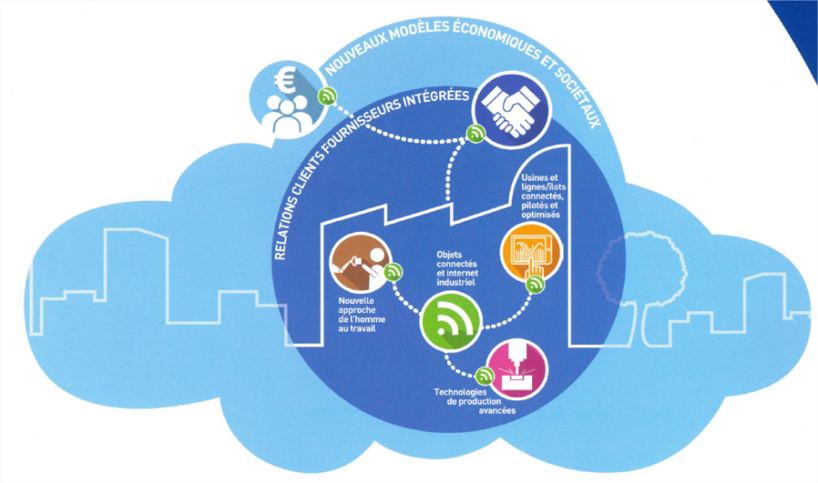 61
49
76
77
64
55
Focus rôle de l’architecte
11
Un réseau de proximité pour vos projets
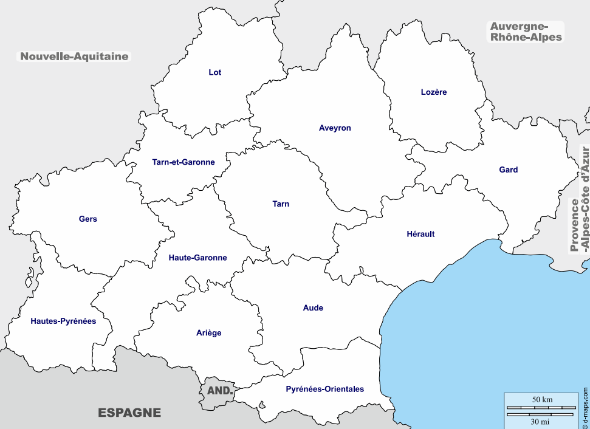 Offreur IF (251)
Offreur IF du Club OS (121)
7
1
2
0
1
0
173
10
42
2
3
5
5
Pourquoi faire appel au Club?
Un point d’entrée pour votre projet
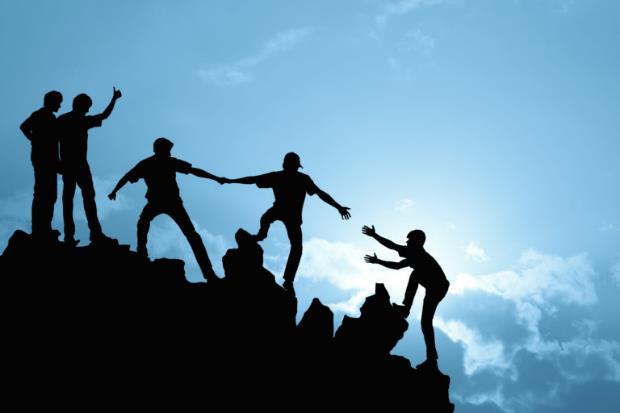 Un accompagnement du début à la fin du projet
Une charte garantissant l’engagement éthique
Le partage de bonnes pratiques et des retours d’expériences
Un réseau de compétences adaptées et complémentaires
13
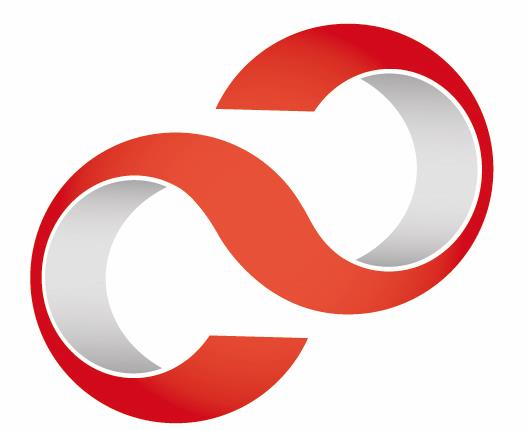 Les financements
Parcours Industrie du futur
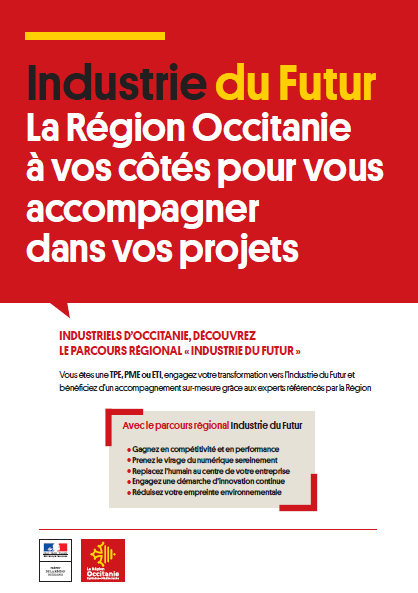 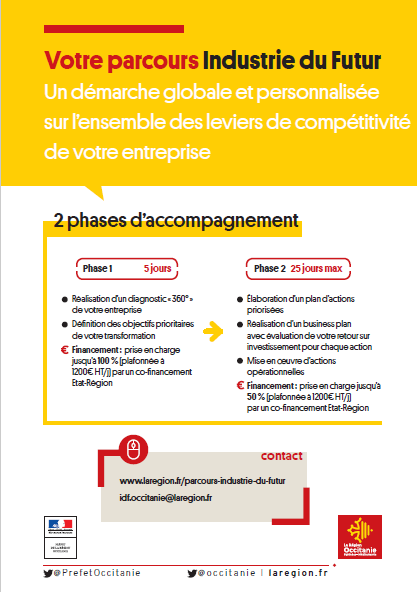 Financement Région: le Pass et les Contrats
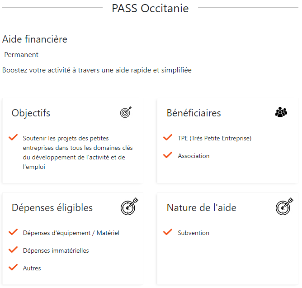 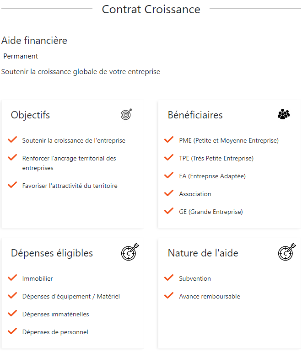 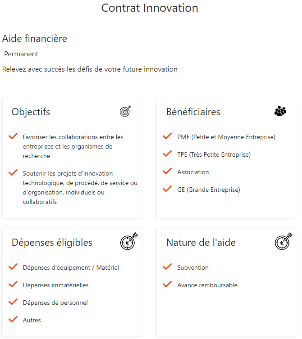 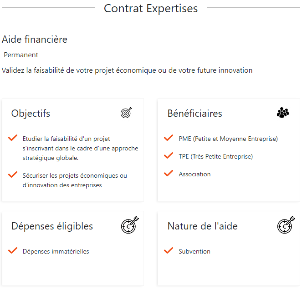 TPE
Effectifs<50 & CA<10M€

50% des dépenses jusqu’à 20k€ d’aides

https://hubentreprendre.laregion.fr/financement/pass-occitanie
TPE PME - CA<50M€
(ETI & GE si innovation collaborative avec une PME)

A partir de 40 K€ de dépenses
Jusqu’à 1M€ de subvention

https://hubentreprendre.laregion.fr/financement/contrat-innovation
TPE PME - CA<50M€
(ETI et GE en zone AFR)

A partir de 40 K€ de dépenses
Jusqu’à 1M€ de subvention

https://hubentreprendre.laregion.fr/financement/contrat-croissance
TPE PME - Effectif<250 & CA<50M€


50 % de subvention
Jusqu’à 50K€ de subvention

https://hubentreprendre.laregion.fr/financement/contrat-expertises
Financement de l’Industrie du Futur par BPI France
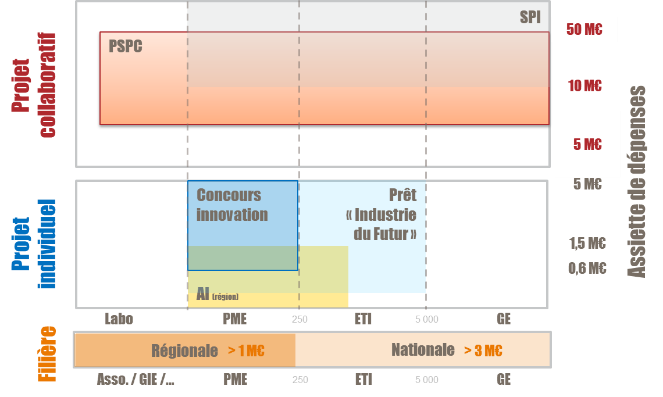 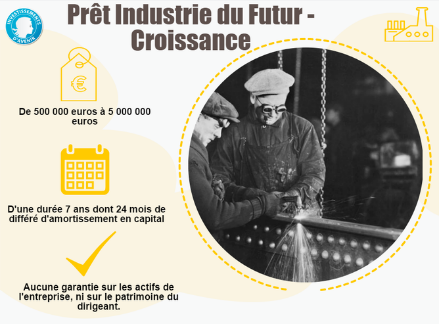 https://www.bpifrance.fr/A-la-une/Actualites/Le-pret-Industrie-du-Futur-Croissance-pour-qui-Pour-quoi-31702
Contact
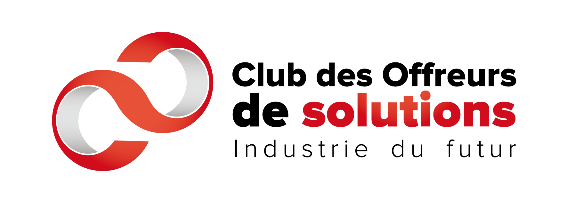 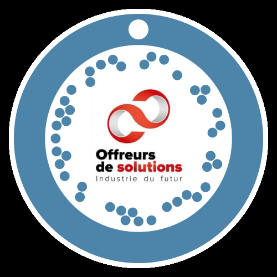 Contact : Sylvie MONPAGENS
 📞: 06 85 03 91 90
 📧  s.monpagens@toulouse.cci.fr